স্বাগতম
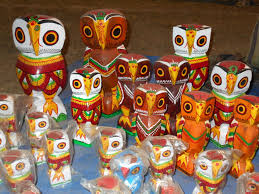 পরিচিতি
উপস্থাপনায়
পাঠ পরিচিতি
ফয়জুল ইসলাম 
সহাকারী শিক্ষক (আইসিটি )
ধাইর পাড়া উচ্চ বিদ্যালয়
ধোবাউড়া,ময়মনসিংহ।
মোবাইল নং-০১৯১৪-৩৮৯০২৩
islamfayzul130587@gmail.com
শ্রেণি –  নবম –দশম 
বিষয় –  ব্যবসায় উদ্যোগ 
অধ্যায় – সপ্তম 
তারিখ-    /    /      ইং
সময় – 5০ মিনিট
এসো কিছু ছবি দেখি…
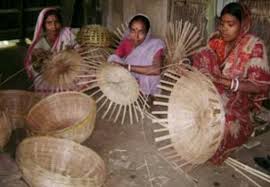 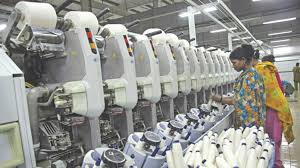 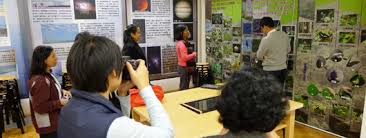 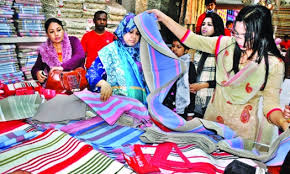 পাঠ…
বাংলাদেশের কুটির শিল্প
শিখনফল
এই পাঠ শেষে শিক্ষার্থীরা ... 

১।  কুটির শিল্পের ধারণা , বৈশিষ্ট্য ও গুরুত্ব ব্যাখ্যা  
     করতে পারবে।
২। বাংলাদেশের কুটির শিল্পের উপযুক্ত ক্ষেত্রসমূহ  
    চিহ্নিত করতে পারবে।
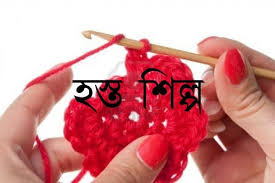 হস্ত শিল্পের ব্যবহার
এসো একটি ভিডিও দেখি
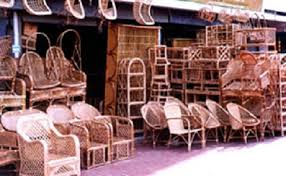 কুটির শিল্পের ব্যবহার
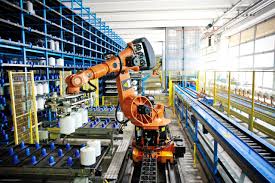 সেবা শিল্পের  ব্যবহার
একক কাজ
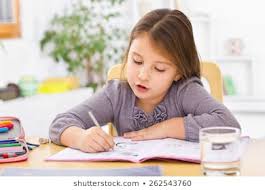 উৎপাদন মুখী শিল্পের পাঁচটি শিল্পের নাম লেখ।
দলীয় কাজ
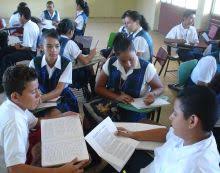 সেবা শিল্পের অন্তর্ভূক্ত ১০ টি শিল্পের নাম লেখ।
মূল্যায়ন
১। তাত ও বস্ত্র শিল্প দ্বারা কি কি দ্রব্য  উৎপাদন 
    করা হয় ?
 ২। হস্ত শিল্প দ্বারা কি কি দ্রব্য উৎপাদন করা হয় ?
উত্তরমালা
১। উত্তরঃ শাড়ি, লুঙ্গি ,জামদানী, চাদর , গামছা ইত্যাদি। 
২। উত্তরঃ নকশি কাঁথা, মাদুর , বুক বাই্নডিং, মাছ ধরার জাল ইত্যাদি।
যে কোন প্রশ্ন ?
বাড়ির কাজ
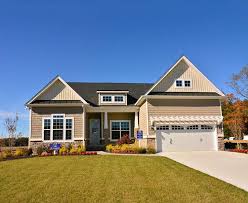 তোমার এলাকায় যে সকল কুটির শিল্প গড়ে উঠেছে তার বিবরণ দাও ।
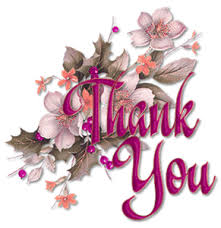